Чмир Роман Александрович
Креативные идеи в образовании. Двигаемся вместе.
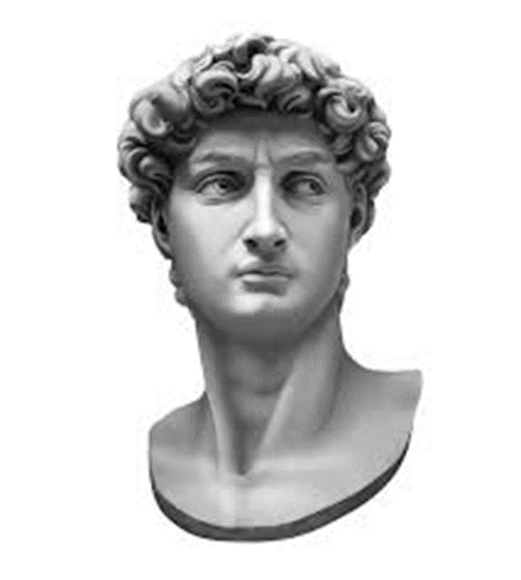 Москва
Ставрополь
Невская образовательная ассамблея
Геленджик
Академия образования
Сочи
Сириус
Сириус
Сенеж
Общественная палата РФ
Машук
Краснодар
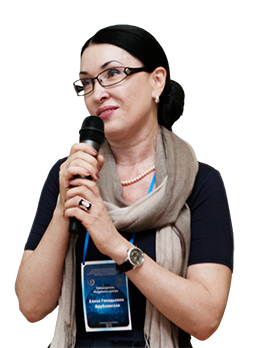 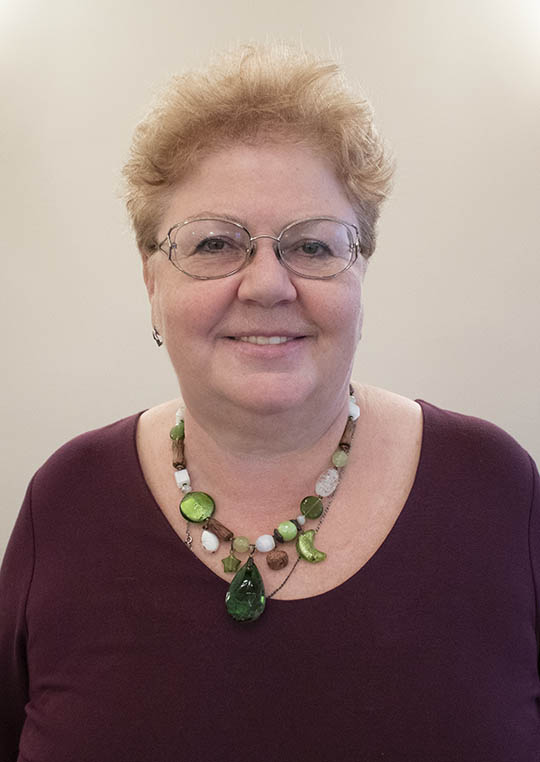 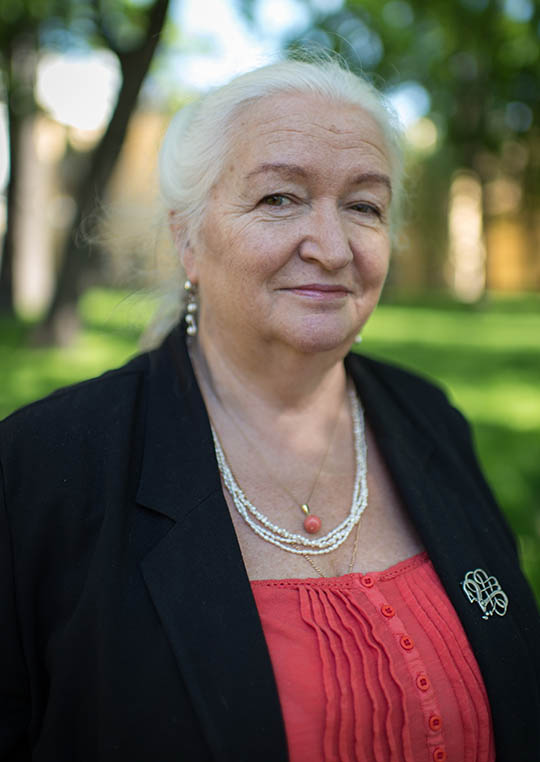 Черниговская Т.В.
Казакова Е.И.
Врублевская Е.Г.
1. Как сделать образовательное пространство интересным?2. Может ли межпредметность стать основой интересного проекта?3.Что значит быть современным и востребованным?
Учитель биологии и химии
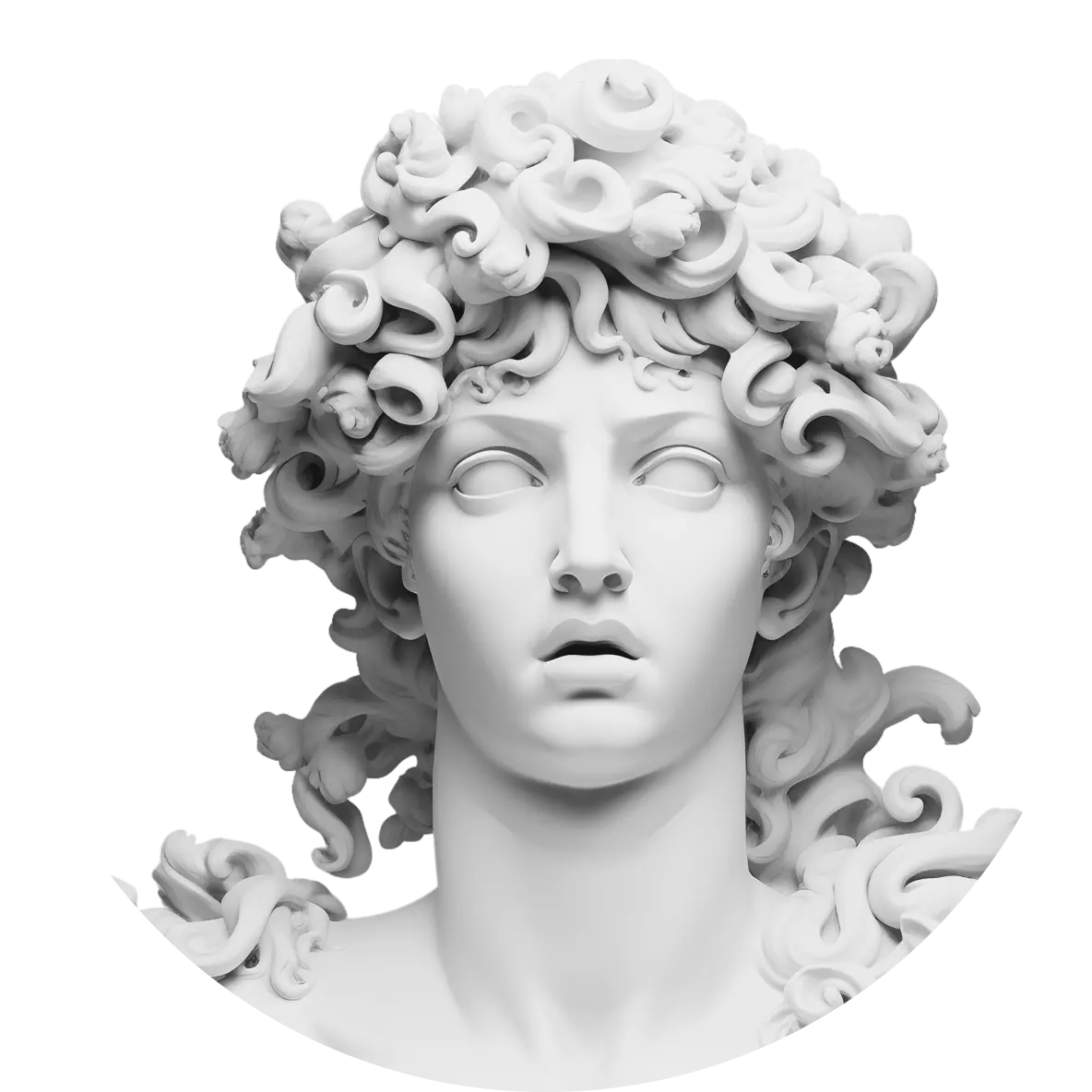 Русский язык и литература
История и иностранный язык
Начальное и дошкольное образование
Психолого-педагогическое образование
БДЖ и технология
Креативное дыхание – дыхание новый идей
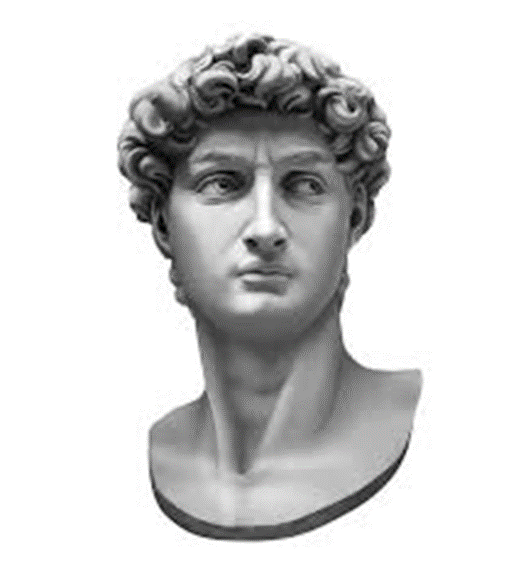 Свобода и творчество
Ментальность поколения
Цифровой мир
Информаци-онный мир
Актуальность и свежесть
Мир русского языка и литературы
Проект «Сказки России»
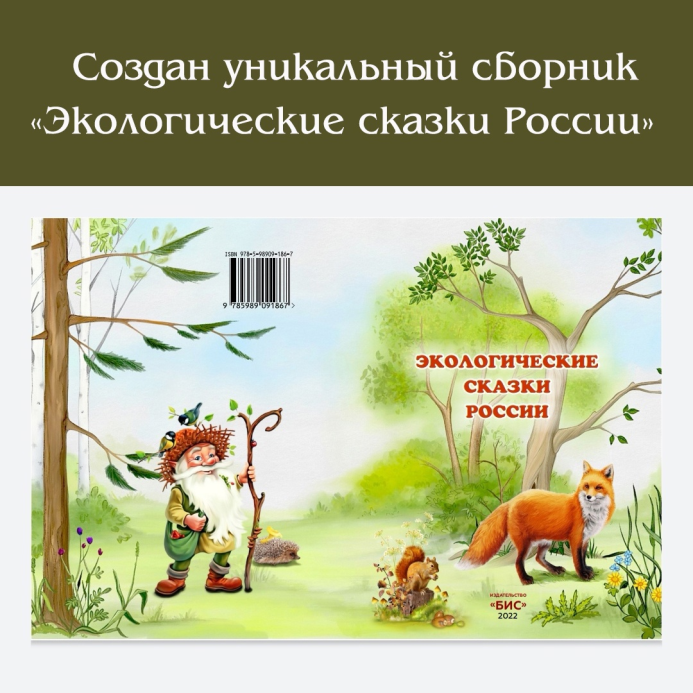 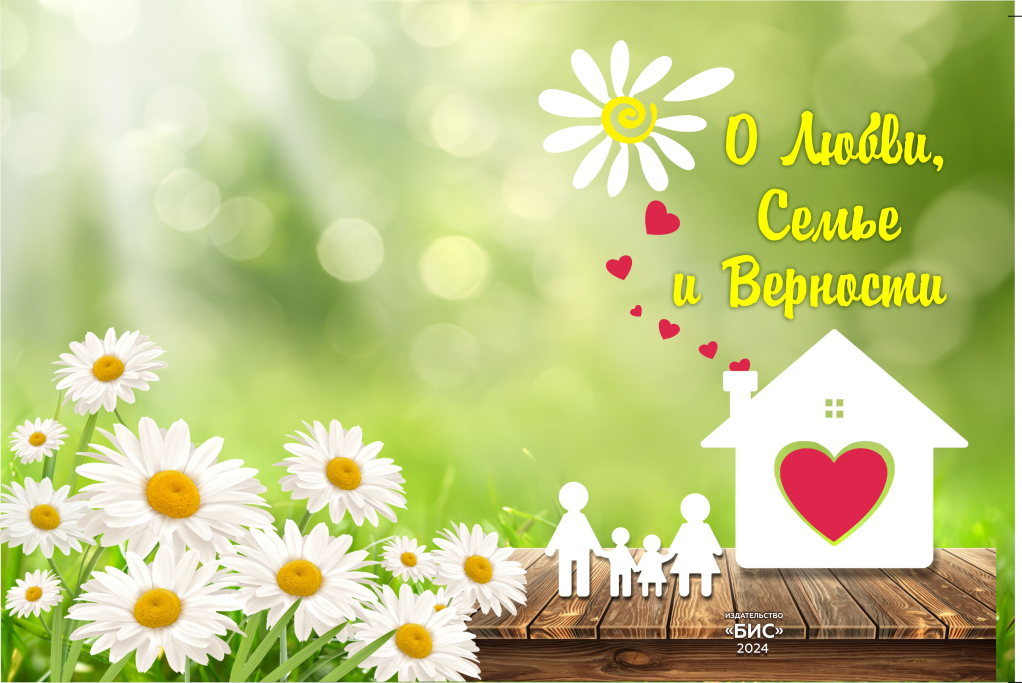 Начальное и дошкольное образование
Проект «Подари сказку детям»
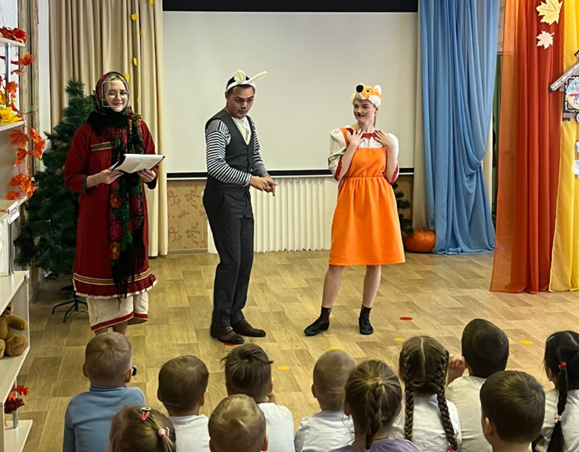 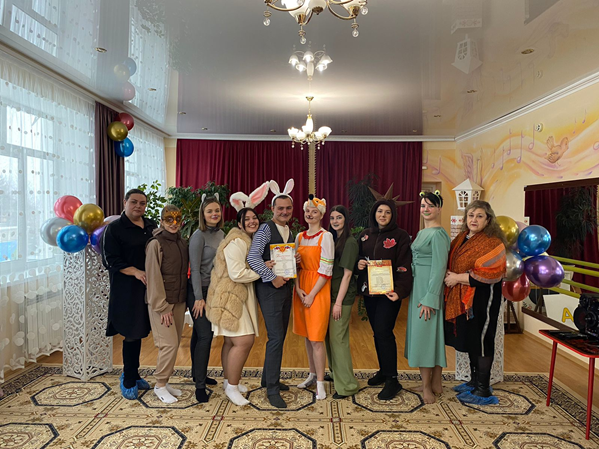 Психолого-педагогическое образование
Проект «Креативный учитель»
Медиа-педагогика
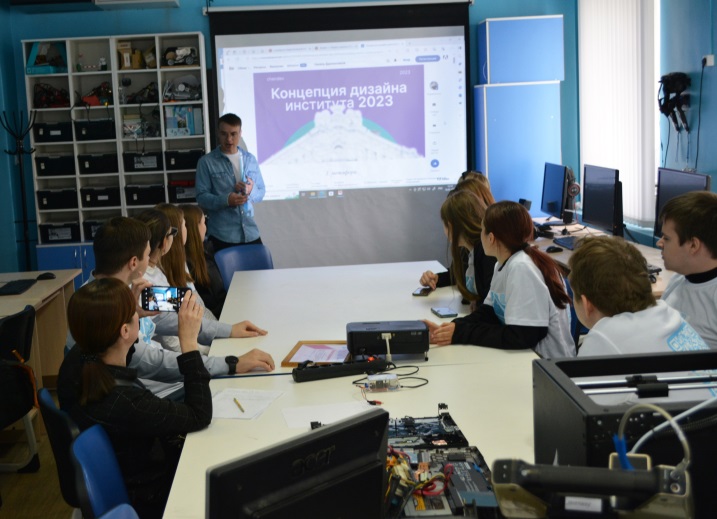 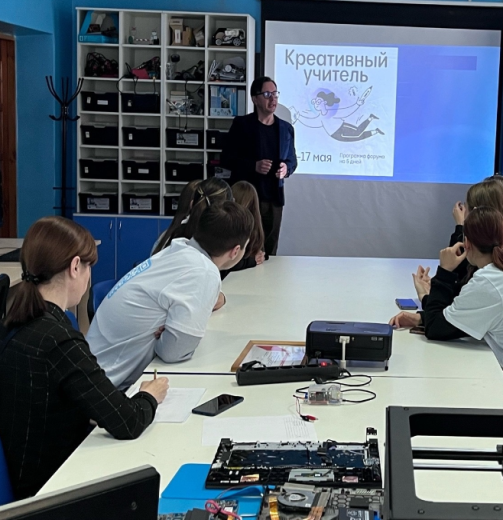 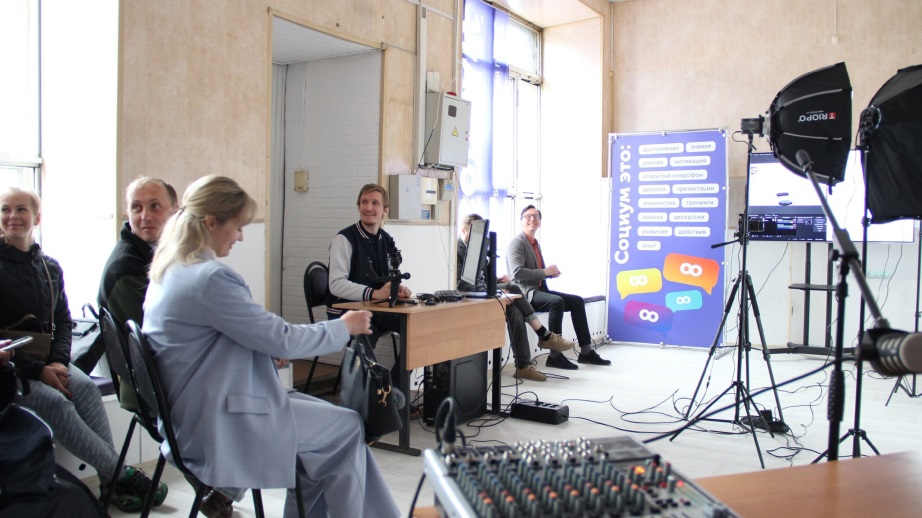 Безопасность жизнедеятельности и технология
Проект «Заплыв 52°53 с. ш. / 40°29 в. д.»
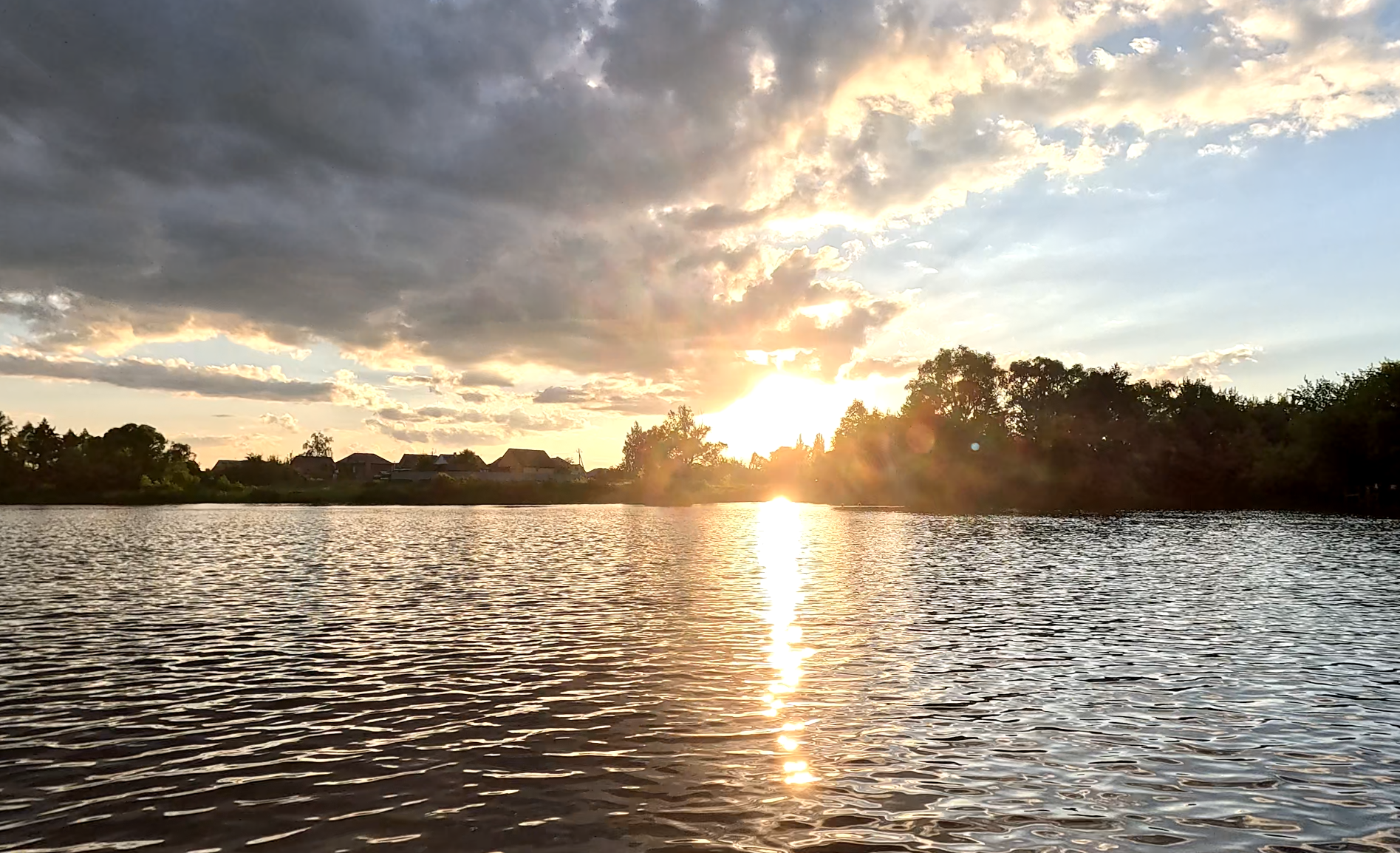 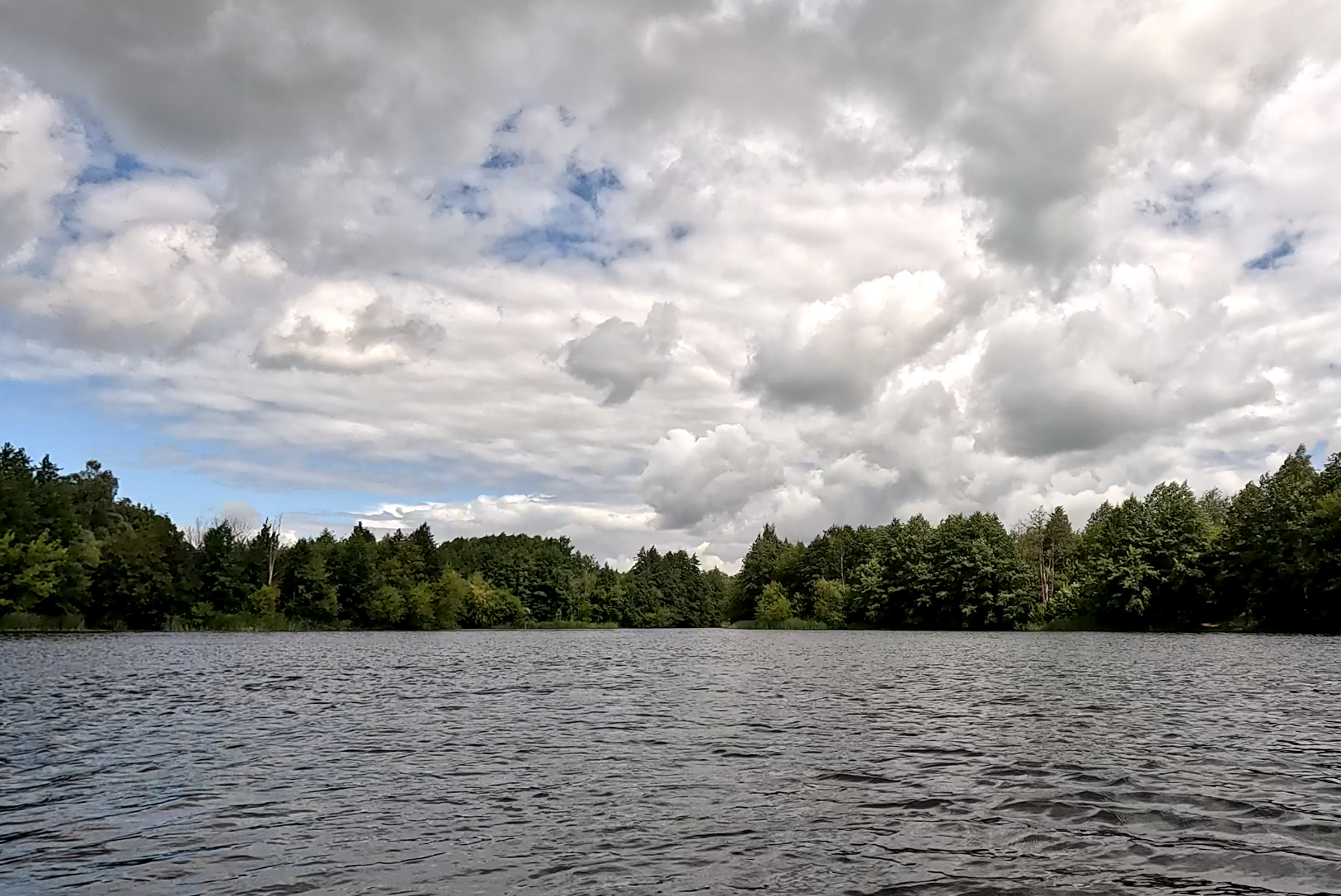 Безопасность жизнедеятельности и технология
Проект «Заплыв 52°53 с. ш. / 40°29 в. д.»
История
Проект «Богатырская сила »
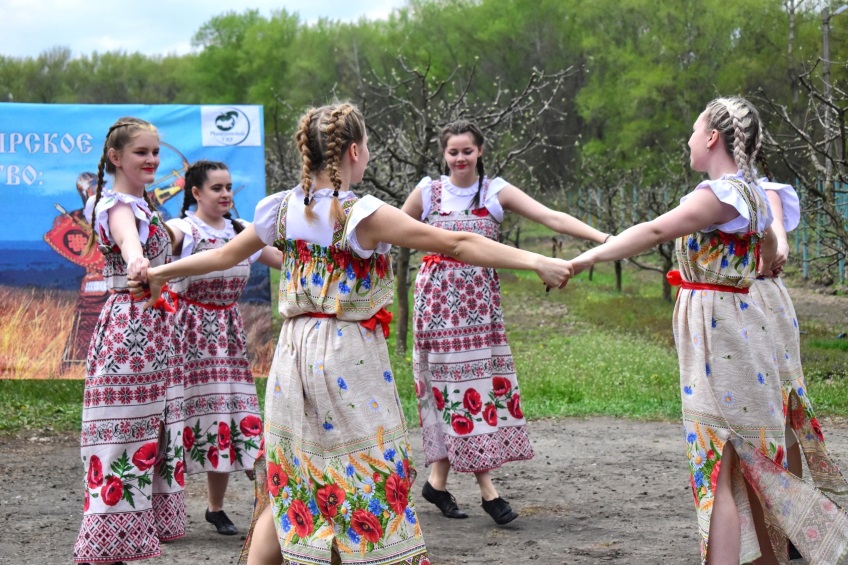 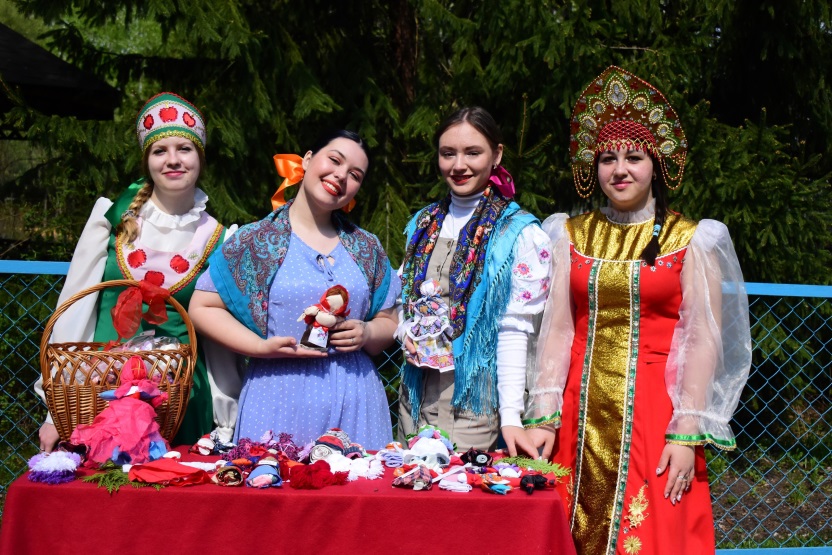 Истрия
Проект «Богатырская сила »
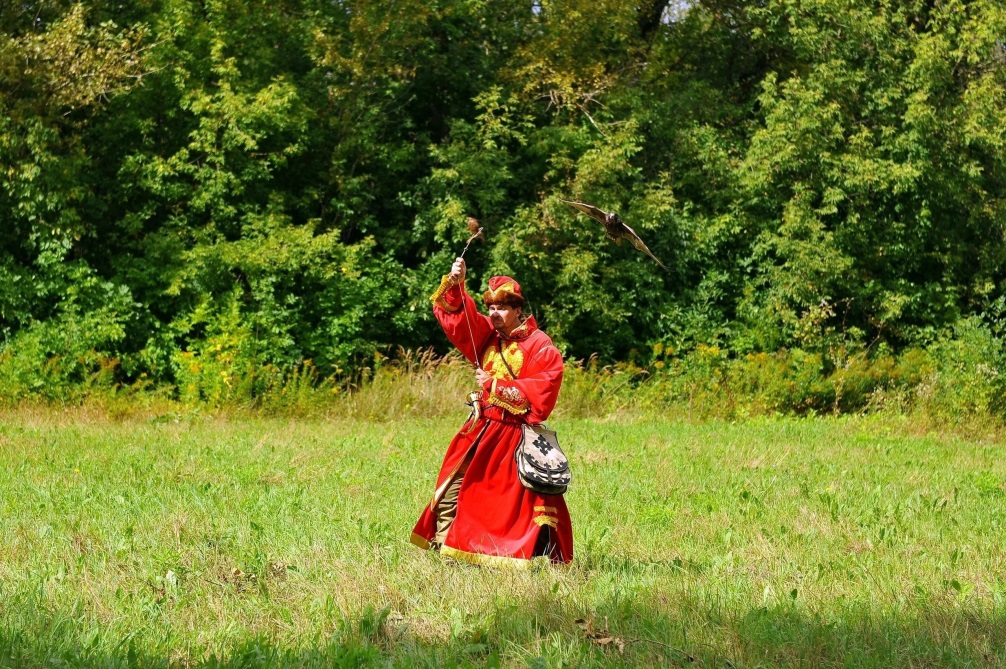 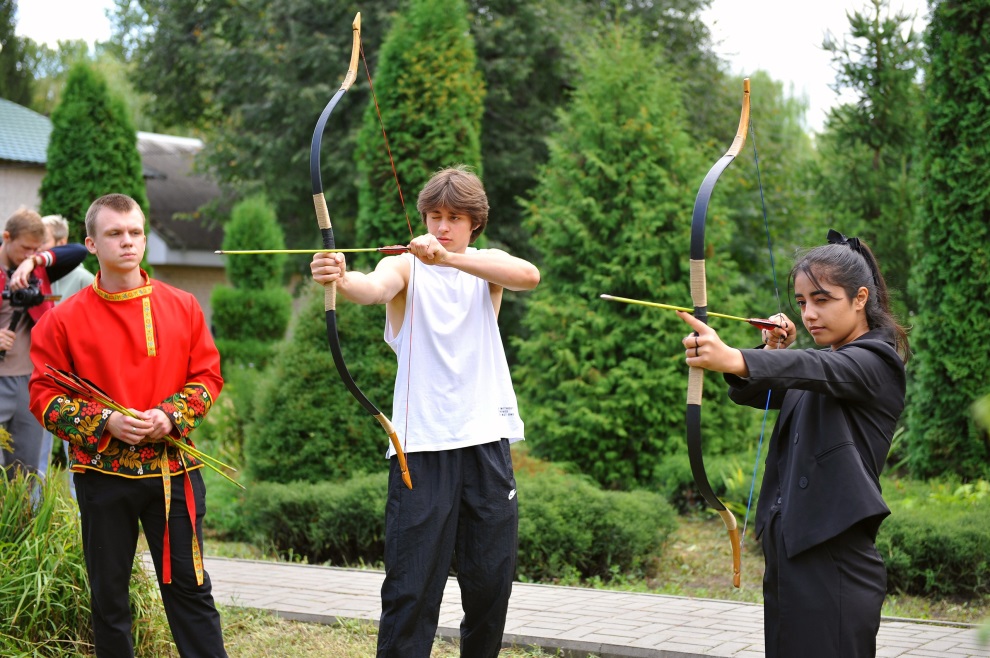 Биология и химия
Проект «Русский сокол. Под защитой небес»
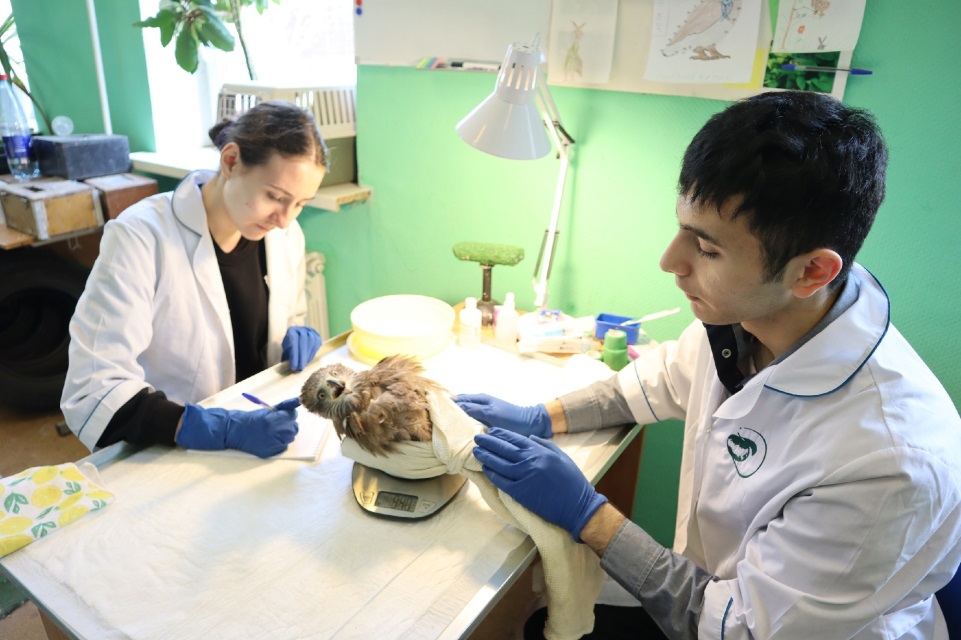 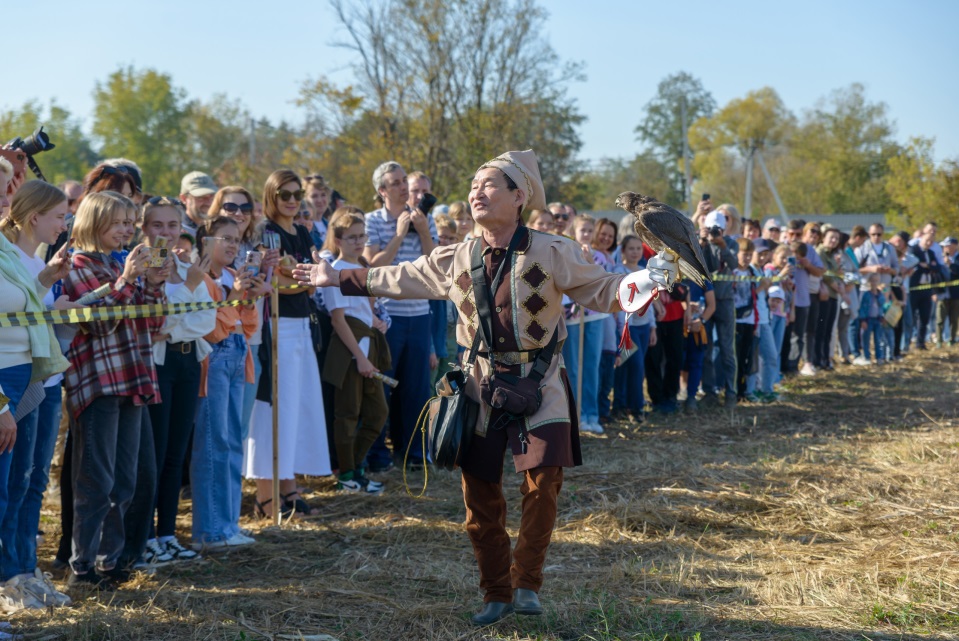 Психолого-педагогическое образование
Проект «Разгон»
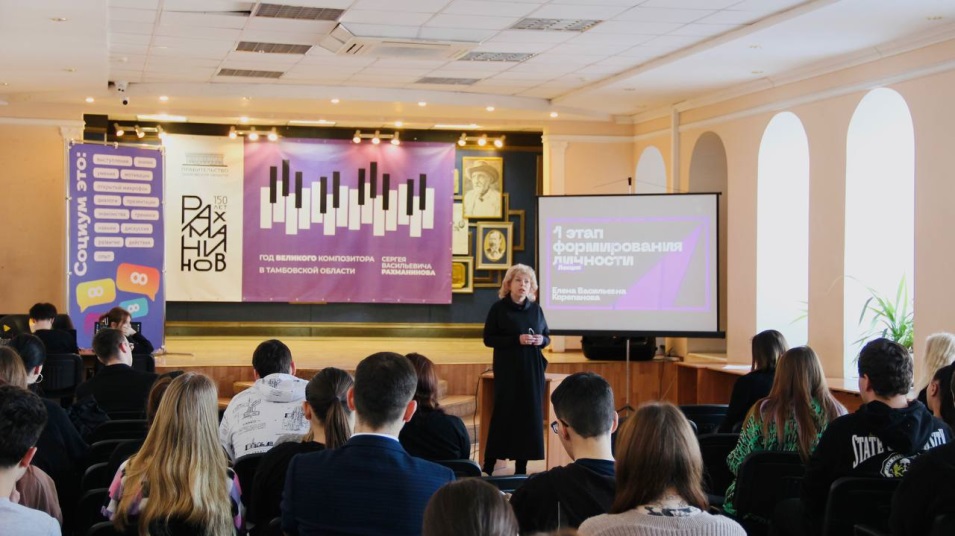 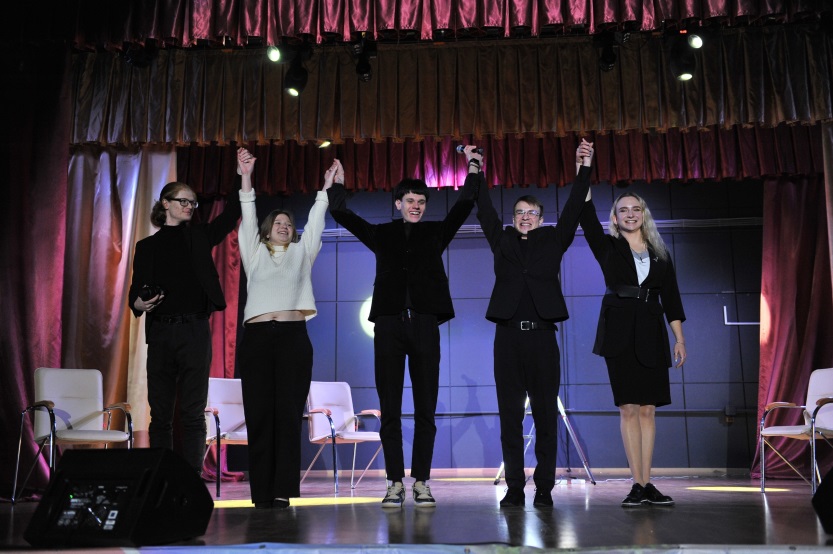 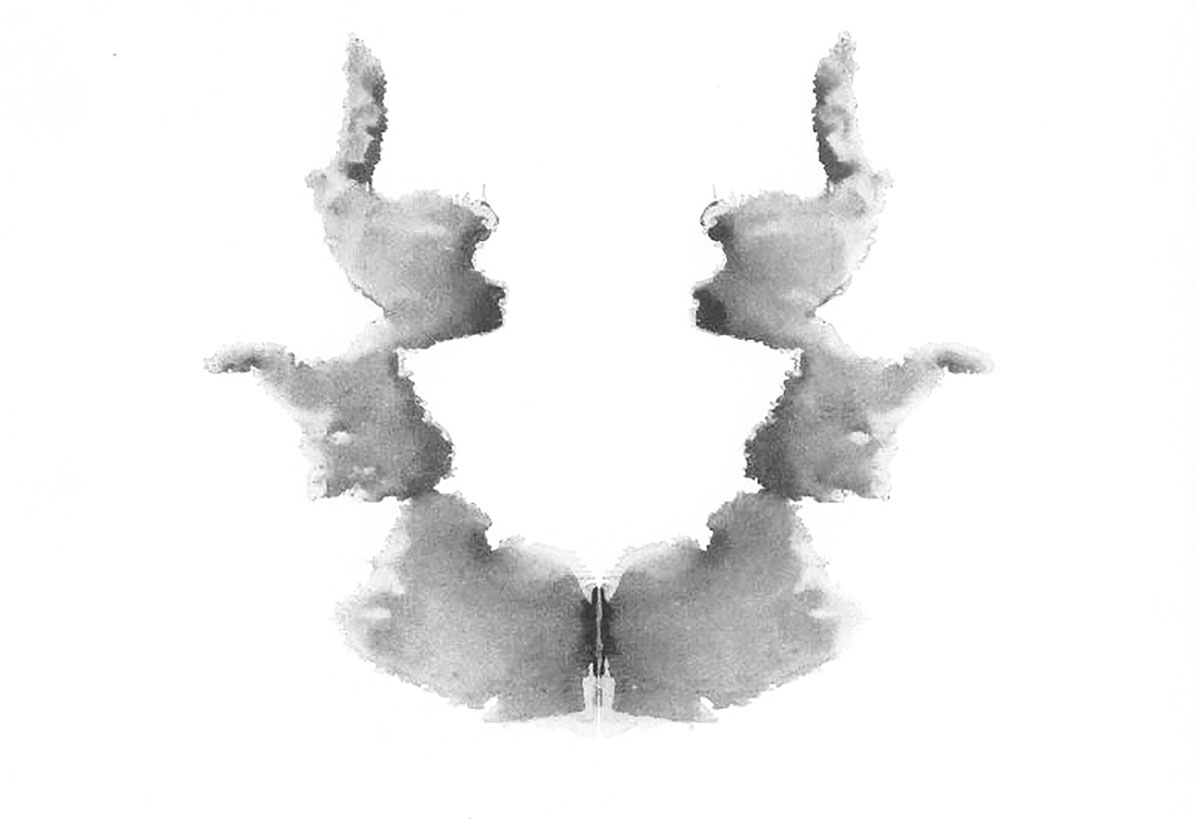